Storyboard
Fait par Alexy Lessard
\
\
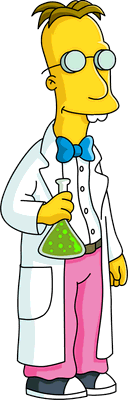